High availability clustering of virtual machines
On behalf of High Availability Group
ROC Italy SA1 Team
INFN
Overview
High Availability Group composition
Subset of EGEE SA1 Italian team
INFN employees not directly involved in EGEE, but dealing with same issues for non-grid services
Summary
Scope and existing infrastructures
Goals
Core services HA and virtualization
Prototype proposal I
Prototype proposal II
Computing resources virtualization
Prototype
Conclusion
HEPiX Fall 2007 – St. Louis 5-9 Nov 2007
2
Work area
INFN-GRID scope
Tier- 1 / 2 farms
More than 40 sites
Joining EGEE grid project
Using gLite middleware framework
Classic Tier-2 architecture @ INFN
1..* Computing Element as a frontend
0..1 Accounting server
1..* Worker nodes
1..1 Monitoring box (out of scope)‏
1..* Storage elements (out of scope)‏
Outer scope
Classic IT services
… (name your own)
HEPiX Fall 2007 – St. Louis 5-9 Nov 2007
3
Existing infrastructure
Consolidated experience
Virtualization hand-made used in almost all PPS and for “non critical” grid core services
HA experiences from not grid related contexts (DBs, web servers, etc.)
Current drawbacks
No consolidated failover techniques for site core elements (e.g. CE)‏
No load balancing policies and high availability tools for same services
No consolidated backup and recovery techniques for data
Job scheduler data
Local storage elements
Accounting information
HEPiX Fall 2007 – St. Louis 5-9 Nov 2007
4
Goals
2 different objectives – 1 common path
(with overlapping tools and know-how)‏
HEPiX Fall 2007 – St. Louis 5-9 Nov 2007
5
Goal 1: Core services
CE currently SPOF
“Agile” prototyping
Evolving complexity
HA with LB in mind
Combine with virtualization tecniques
Simplify cluster configuration
Cluster manager responsible for virtualization software only
Applications running in a single virtual machine
Consolidation: cluster multiple virtual machines with single cluster manager
Failover can take longer than in traditional cluster
HEPiX Fall 2007 – St. Louis 5-9 Nov 2007
6
1st prototype
Healthcheck host checks services/machines using Nagios
When a failure is detected, an agent is invoked
If the faulty component is a service or a virtual machine, it tries to reboot it invoking Cfengine on the remote host
Else migrate (details on next slide)
HEPiX Fall 2007 – St. Louis 5-9 Nov 2007
7
1st prototype: VM reallocation
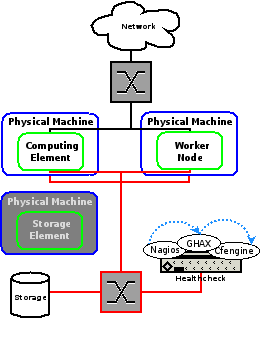 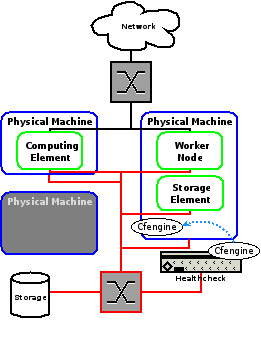 If it is a host problem, then the healthcheck component will
Look for the virtual machines running
Disable the checks
Look for another physical machine available
Modify Nagios and Cfengine dependencies
Invoke Cfengine on the physical machine
Gets the new files from the healthcheck node.
Detects the host has new dependent VM, not running
Boots new machine
HEPiX Fall 2007 – St. Louis 5-9 Nov 2007
8
1st prototype: tests
Performance tests
Measure time to recover from a failure
Depends on interval set on Nagios (20 to 60 sec)
Average delay of about 30 seconds per VM needed
Almost time to boot a Linux box
Efficiency tests
Measure the percentage of jobs lost before a CE recovers when is artificially killed
Found expected behaviour
HEPiX Fall 2007 – St. Louis 5-9 Nov 2007
9
2nd prototype (focus on LB)
Heartbeat on each Dom0
Ipvsadm take VIP (both public and private if required)
Ldirectord route requests to real servers
NAT to/from private addresses
Policy schedule (rr, wlc, random)
Simple reliability tests based on TCP connection
HEPiX Fall 2007 – St. Louis 5-9 Nov 2007
10
2nd prototype: quick facts
Still using 1.x HA configuration style
Cib.xml more complex and with little docs
Load balancing of stateful services
Is not trivial in grid environment
Requires deeper investigation
Tier-2 Torino site goes virtualized
CE + HLR: HA + LB
2 downtimes in six months (power cut, kernel upgrade)
Monitoring checks both transparent and hypervisor-aware
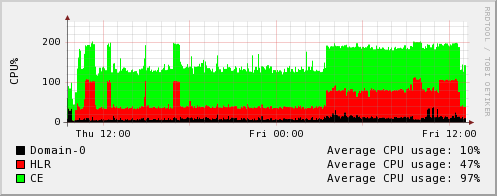 HEPiX Fall 2007 – St. Louis 5-9 Nov 2007
11
2nd prototype: PPS one-machine-farm
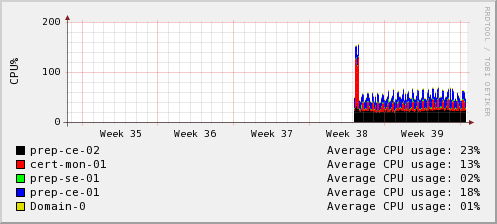 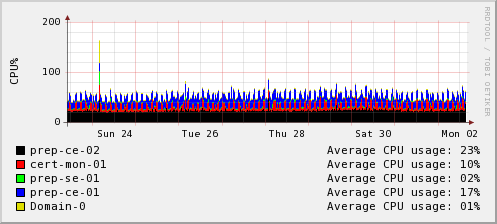 Monthly
Weekly
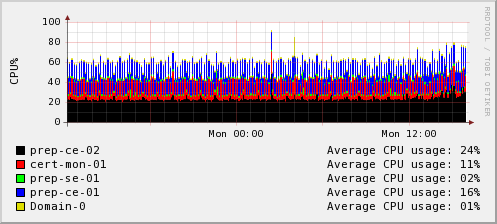 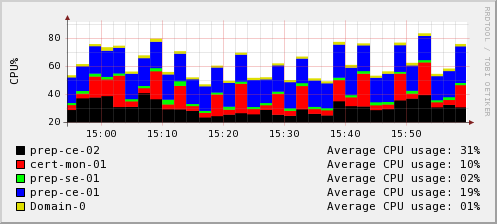 Daily
Hourly
HEPiX Fall 2007 – St. Louis 5-9 Nov 2007
12
2nd prototype: HA joins Security team
Virtualization as isolation
Hypervisor as “Hidden Intrusion Detection System”
System potentially with no interface (needed for management only)‏
Listening traffic directed to all virtual guests
Snort installed on dom0, listening on broadcast (for a couple of months, output snipped)‏
SHELLCODE x86 NOOP [**] [Classification: Executable code was detected] [Priority: 1] {UDP}
ICMP Destination Unreachable Communication Administratively Prohibited [**] [Classification: Misc activity] [Priority: 3] {ICMP}
TCP Portscan [**] {PROTO255}
TCP Distributed Portscan [**] {PROTO255}
File integrity checking of virtual machines
Same advantages achieved for IDS
External checking of core services not based on local hashed DBs
HEPiX Fall 2007 – St. Louis 5-9 Nov 2007
13
Goal 2: Computing resources
Bear in mind
Do not reinvent the wheel
Use standard or widespread protocols and tools
Extensibile modular approach
Not just RPM-based Linux distro in mind
Reusable components
HEPiX Fall 2007 – St. Louis 5-9 Nov 2007
14
Architecture
Shared operating system 
Boot and allocation management 
Monitoring and logging
Configuration management
Provisioning server
HEPiX Fall 2007 – St. Louis 5-9 Nov 2007
15
Implementation
HEPiX Fall 2007 – St. Louis 5-9 Nov 2007
16
Roadmap
Now serving small fraction of Tier-2 Torino site
Waiting for physical reallocation of computing farm (cooling system)
Waiting for hardware implementation of FC to iSCSI router
Full migration to SL4
Virtualization of resouces, managed as classic ones
Within end of year
HEPiX Fall 2007 – St. Louis 5-9 Nov 2007
17
Features and screnshots
Automatic Policy based Provisioning
Provides high availability monitoring and allocation
Supports Multiple Configurations
Supports booting servers from local disk, NFS or iSCSI
Image management allows shared resources
Supports different partitioning technologies (VMWare, Xen)
No vendor lock-in
Any Linux distribution, Solaris, Microsoft Windows
Multiple Interfaces
Web Interface provides easy management
Command Line Interface (CLI) allows custom scripts
“Triggers” allows users to hook their own applications and scripts to events happening in the system
Plug-in architecture
Integrated nagios monitoring
Integrated configuration management system (puppet, cfengine)
HEPiX Fall 2007 – St. Louis 5-9 Nov 2007
18
Credits
SA1 HA and Virtualization team coordination
Leonello Servoli and Davide Salomoni
Virtualization
INFN Perugia
INFN Torino
INFN Padova
INFN CNAF
Cluster management
INFN Roma
INFN CNAF
SAN
INFN CNAF
INFN Perugia
High availability
INFN Perugia
INFN Torino
HEPiX Fall 2007 – St. Louis 5-9 Nov 2007
19
Conclusions
Quite satisfied with current prototyping
Some elements also in production
Still have to learn a lot from other experiences
 HEPiX is worthy!
Provide exausthive benchmarks and tests
Provide prepackaged solutions
Thanks + questions
HEPiX Fall 2007 – St. Louis 5-9 Nov 2007
20